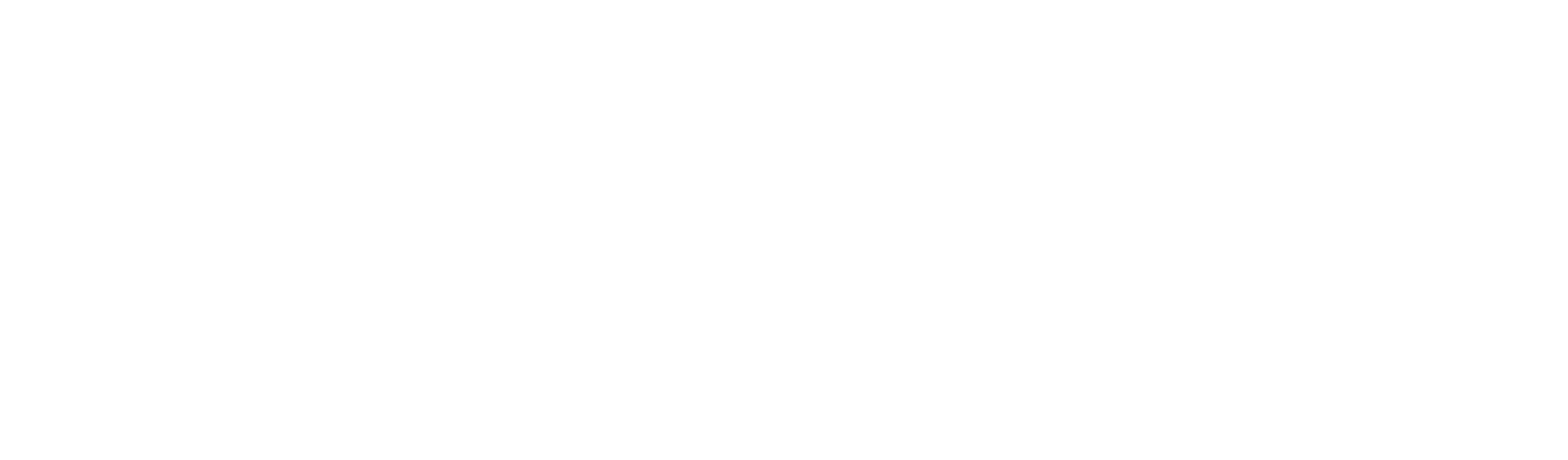 Fakultät Verkehrswissenschaften „Friedrich List“
DIPLOMARBEITTITEL DER ARBEIT IN OPEN SANS SEMIBOLD GROSSBUCHSTABEN
Thema:	
Bearbeiter:	 
Betreuer:	
	
Zeitraum:
Foto